4. KINETIKA JADERNÉ PŘEMĚNY
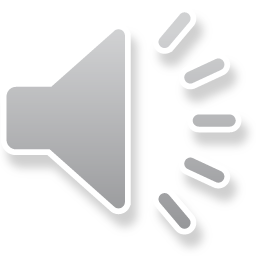 Přeměna radionuklidu na dceřiné produkty má svou rychlost, která je pro daný typ přeměny  charakteristická.
Z hlediska kinetického lze na jadernou přeměnu nahlížet jako na (chemickou) reakci 1.  řádu.
Pro rychlost procesu platí základní zákon radioaktivních přeměn
Za dostatečně krátký časový interval se přemění stejný podíl (stálá část) z přítomného počtu (N) radioaktivních jader".
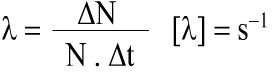   dN / N
dt
tento zákon platí dobře pro velké soubory radioaktivních jader
nelze dopředu určit, který atom se v daném okamžiku rozpadne (statistický charakter  přeměny)
Přeměnová konstanta (λ) je charakteristickou konstantou daného nuklidu.
1
Příklad:   =  1.10- 3 s- 1	 za 1 s se rozpadne
z přítomného počtu jader
1/1000
Konstanta  vyjadřuje pravděpodobnost přeměny radioaktivního atomu  za časovou jednotku
u větvené	 přeměny je celková pravděpodobnost dána součtem
						  i
velikost konstanty  je dána  kvantově - mechanickými  výpočty (vlnové funkce jader, typ přeměny, apod.)
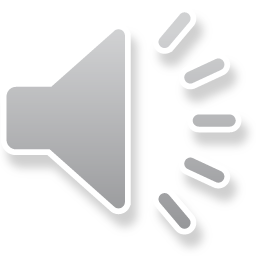 radioaktivní přeměna není ovlivněna tlakem a teplotou

přeměnová konstanta nezávisí na chemickém stavu atomu, vyjma přeměn, které  jsou spojeny s interakcí obalového elektronu (EZ, vnitřní konverze – 
	viz dále)
pravděpodobnost přeměny atomu vyjadřuje tzv. střední doba života atomu 
	 1

2
Aktivita
Aktivitou	radionuklidu (A) se rozumí časová změna počtu (úbytku) radioaktivních jader za časovou jednotku.
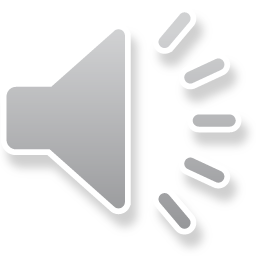 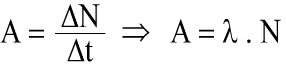 1 Bq – 1 přeměna za sekundu
(Bq)
Jednotkou aktivity je Becquerel
Starší jednotka aktivity: 1 Curie (Ci) = 3,7.1010 Bq
Aktivita se často vztahuje na:
(
)...Bq/kg
hmotnostní jednotku
objemovou jednotku
látkové množství
hmotnostní měrná aktivita
(
).....Bq/l
objemová měrná aktivita
(
)....... Bq/mol
molární měrná aktivita
Rychlost uvolňování radioaktivní látky z určitého zařízení:
rychlost emise .....................Bq/s  rychlost plošné emise............Bq/s.m2
3
S aktivitou souvisí hmotnost radioaktivního nuklidu vztahem:
kde A je aktivita radionuklidu o relativní nuklidové hmotnosti Ar.
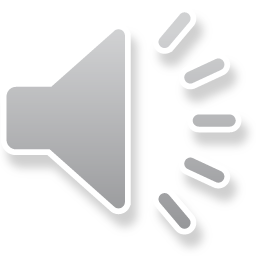 m 	A.Ar
.N A
Praktický poznatek: větší hmotnosti radioaktivních nuklidů se mohou vyskytovat pouze s malou konstantou 
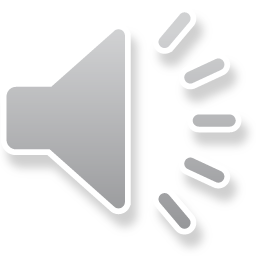 Př.  1kBq 137Cs = 1,38.1012 atomů cesia = 3,15.10-10g Cs – nevažitelné množství
 s těmito koncentracemi (či hmotnostmi) není možné provádět běžné chemické operace jako je srážení (nelze překročit součin rozpustnosti) nebo se látka při chemických operacích ztrácí (sorpce na skle, apod.)

  musí se přidávat má podobné chování, nejlepší je látka chemicky identická, avšak  neradioaktivní látka – tzv. nosič.
Nosič může být:

izotopický, jde tedy o izotop téhož prvku

neizotopický, jedná se o izotop prvku se stejným chemickým chováním, např. k 137 Cs se přidá stejná sůl neradioaktivního sodíku nebo draslíku
4
Změna aktivity s časem
Jestliže provedeme integraci vztahu pro základní zákon radioaktivních přeměn, obdržíme vztahy, které jsou použitelné pro praktické výpočty změny počtu atomu radionuklidu či jejich aktivity s  časem.
     dN / N
dt
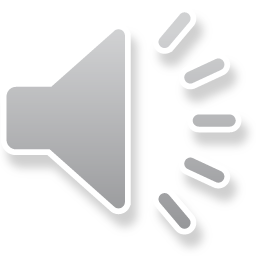 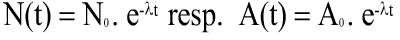 Poločas přeměny T1/2 je čas, za který se přemění právě polovina z přítomného počtu atomů radionuklidu.
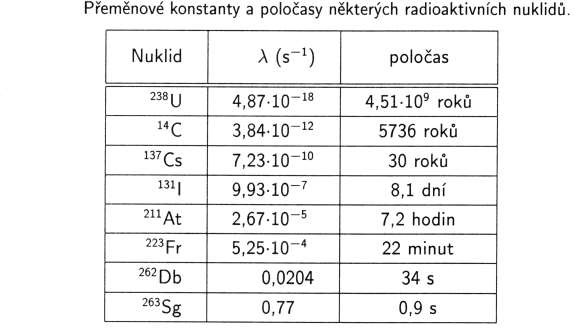 Odvození:
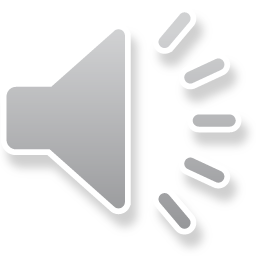 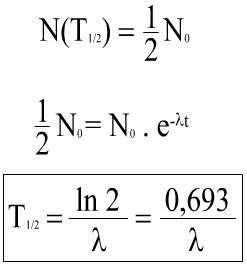 5
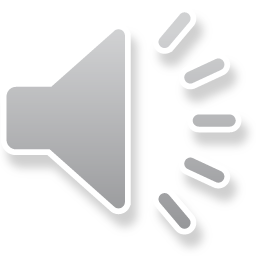 3H
14C
60Co
235U
238U
Radionuklid
T1/2 [roky]
12,3
5730
5,27
7,1.108
4,5.109
A1g [Bq]
3,6.1014
165GBq
4,2.1013
79kBq
12kBq
Ze směrnice semilogaritmické závislosti N/No nebo A/Ao na čase lze určit poločas přeměny  radioaktivního nuklidu
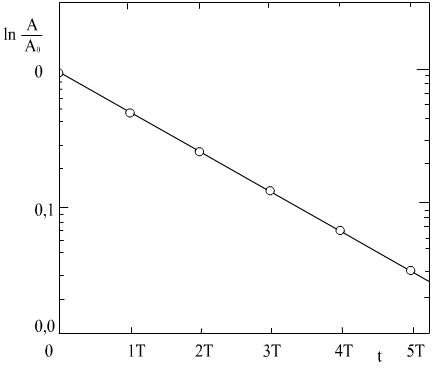 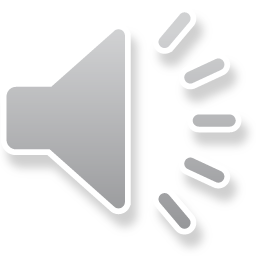 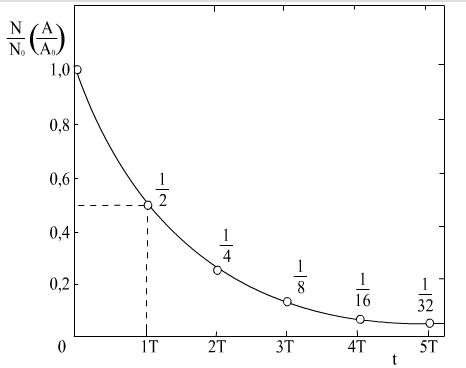 6
Trvalá radioaktivní rovnováha
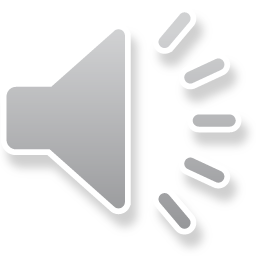 X		Y  atd.
Pro počet radioaktivních atomů s ohledem na mateřský nuklid platí vztah:
X
Y  X
(e X t   eY t )
N	 N
Y
X ,0
Trvalá radioaktivní rovnováha mezi nuklidy X a Y se ustavuje, když T1/2(X) je velmi dlouhý
tj. X<<Y
T1/2(X) >> T1/2(Y),
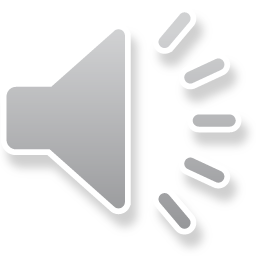 Pak platí, že aktivita nuklidu X se v reálném čase prakticky nemění, tedy platí	
eX t   1 , pak AY    AX ,0 (1  eY t ). Pro dostatečně dlouhý pozorovací čas  (t  ) platí
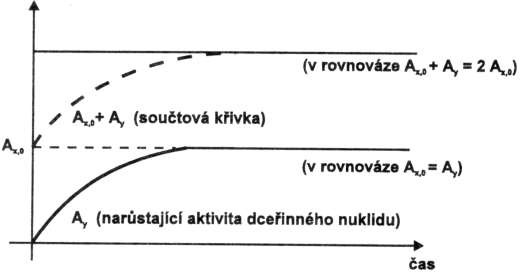 A	 A
X ,0
Y
	v přírodních	přeměnových	řadách  jsou aktivity jednotlivých členů stejné
7
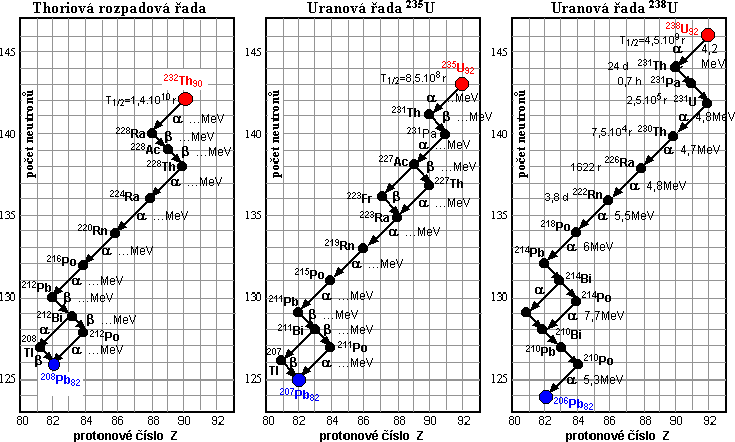 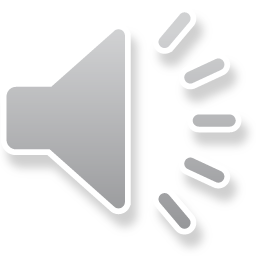 V této řadě je chyba
– najděte ji
n+2
n+0
n+3
Typ řady:
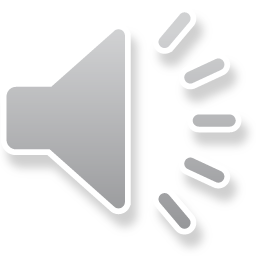 Typ řady se pro jednotlivé členy určí takto: 
nukleonové číslo člena řady se vydělí čtyřmi. 
dostaneme nějaké celé číslo. 
zbytek po dělení pak určuje typ řady. 
např. u 238U 238 : 4 = 59, zbytek je 2, tedy jde o řadu  n+2.
8
Co lze ze schémat přeměnových řad vyčíst:
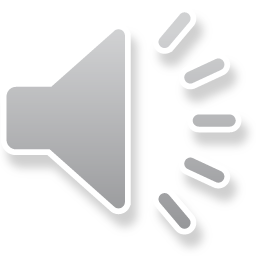 postupnými přeměnami  a - se snižuje Z i A až vzniká stabilní nuklid olova
malá hodnota X způsobuje, že všechny další členy řady jsou v trvalé radioaktivní rovnováze  s mateřským nuklidem a jsou tudíž v rovnováze i samy mezi sebou, jejich aktivity navzájem jsou stejné
v každé řadě se vyskytuje určitý izotop radonu, který poskytuje krátkodobý nebo  dlouhodobý aktivní depozit
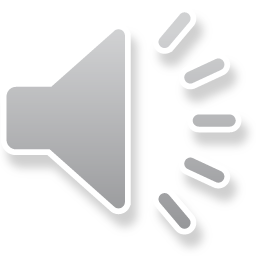 existuje i umělá řada neptuniová (začíná 237Np, končí 209Bi, neobsahuje izotop radonu)
-
Typ n+1
9
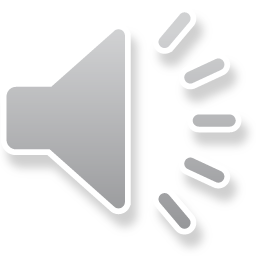 Přechodná radioaktivní rovnováha
99Mo (67 hod.)		99m Tc (5,9 hod.)
T1/2(X) je sice dlouhý, ale oba poločasy jsou srovnatelné
Symbol „m“ znamená  metastabilní
T1/2(X) > T1/2(Y),	tj.	X < Y
Y
	 
A	 A
Pro aktivitu platí vztah:
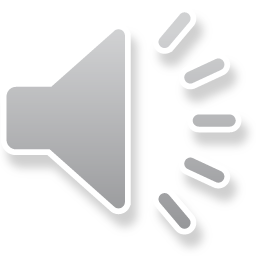 Y
X
Y
X
aktivita mateřského nuklidu je  největší na počátku a časem se  zmenšuje
poměr aktivit obou nuklidů je  konstantní
celá přeměna se řídí přeměnou  nuklidu s větším poločasem  (nuklid X)
aktivita obou nuklidů po dosažení  maxima klesá se stejnou rychlostí
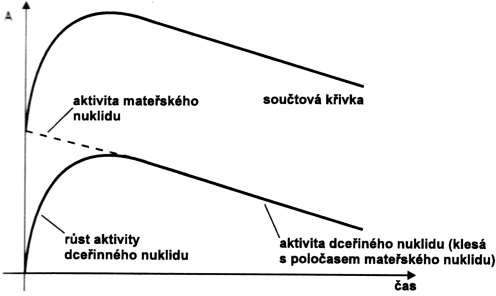 10
Generátory radioaktivních nuklidů
metoda pro opakované získávání některých nuklidů, především v nukleární medicíně
využívá se existence trvalé nebo přechodné radioaktivní rovnováhy

Experimentální provedení radionuklidového generátoru:
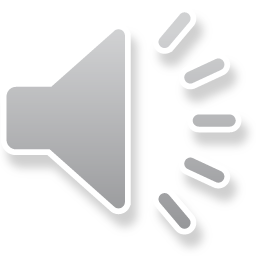 99Mo (67 hod.)		99m Tc (5,9 hod.)
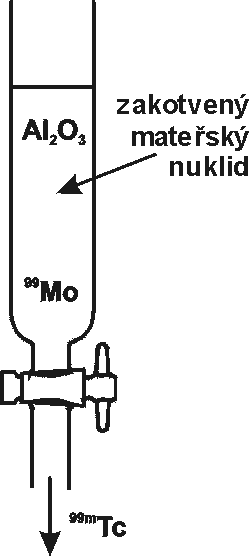 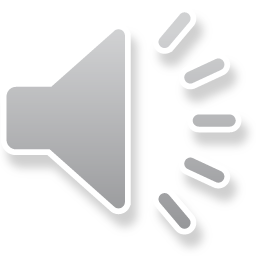 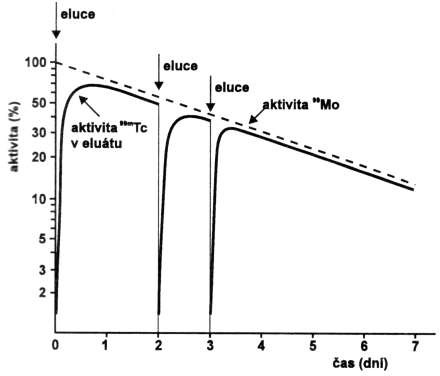 11
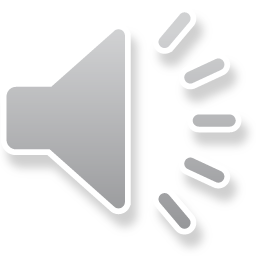 Použití radionuklidových generátorů: v nukleární medicíně (viz dále diagnostické metody)
12